ヨシュア　２話ヨルダンがわをわたれ
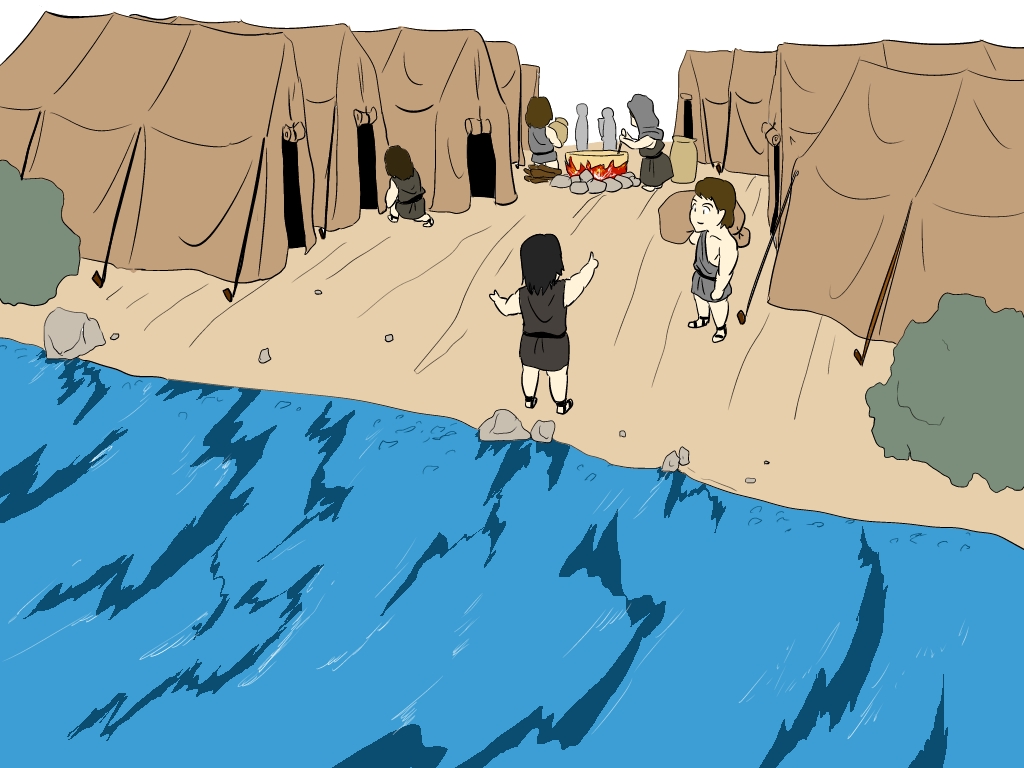 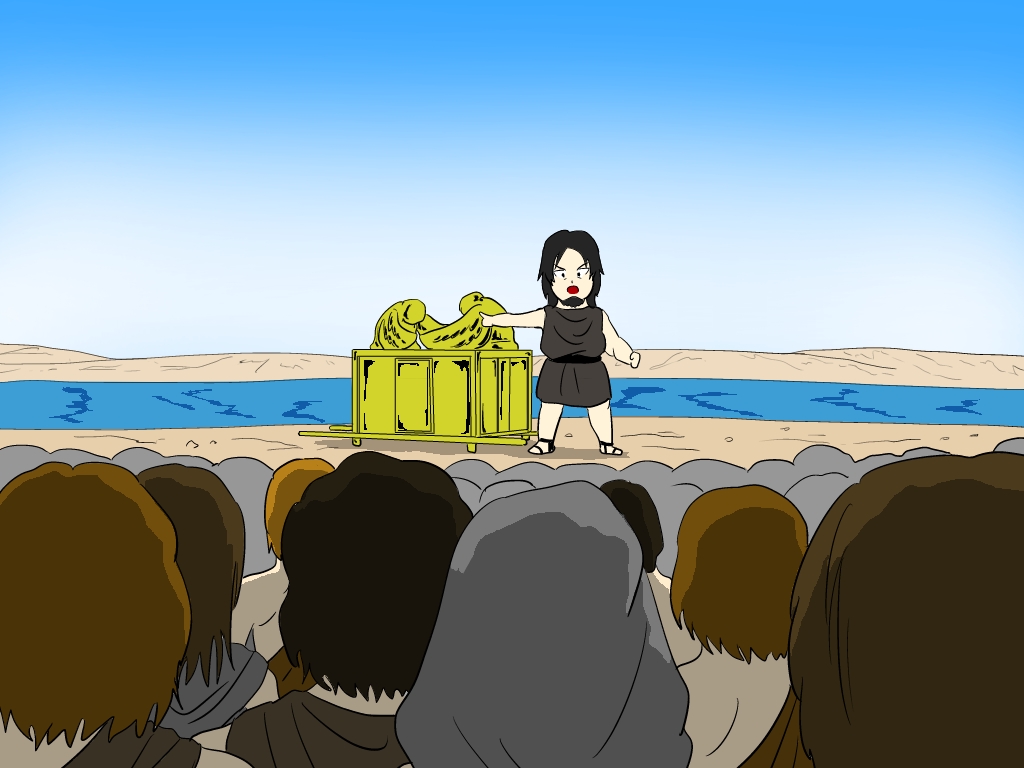 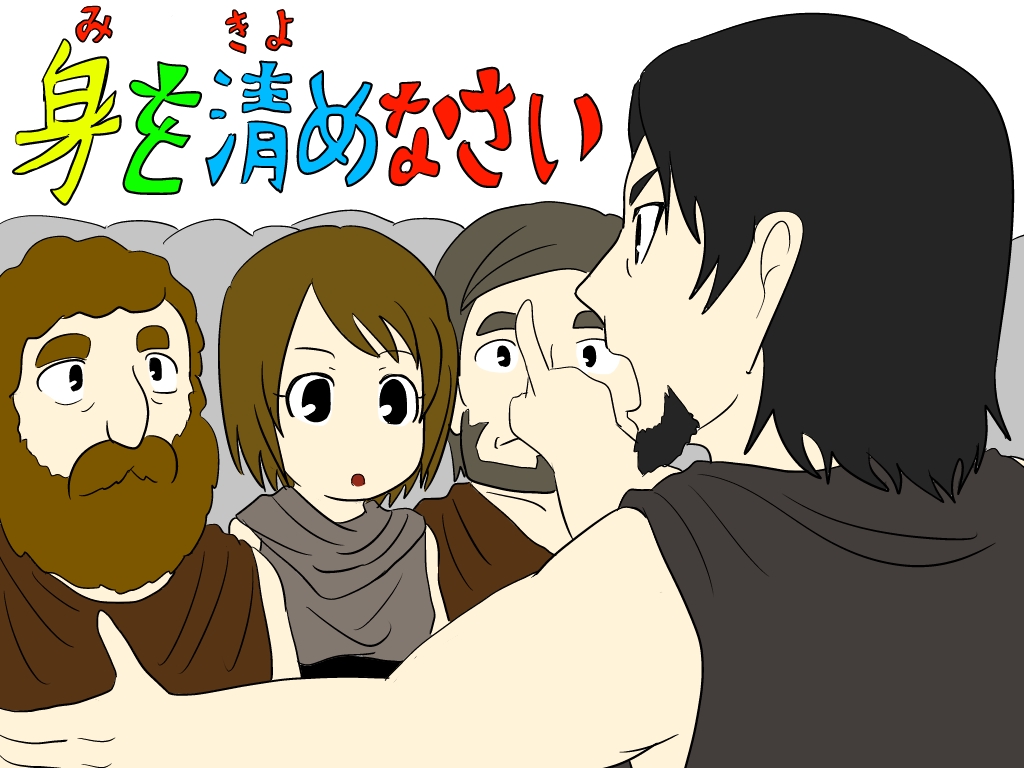 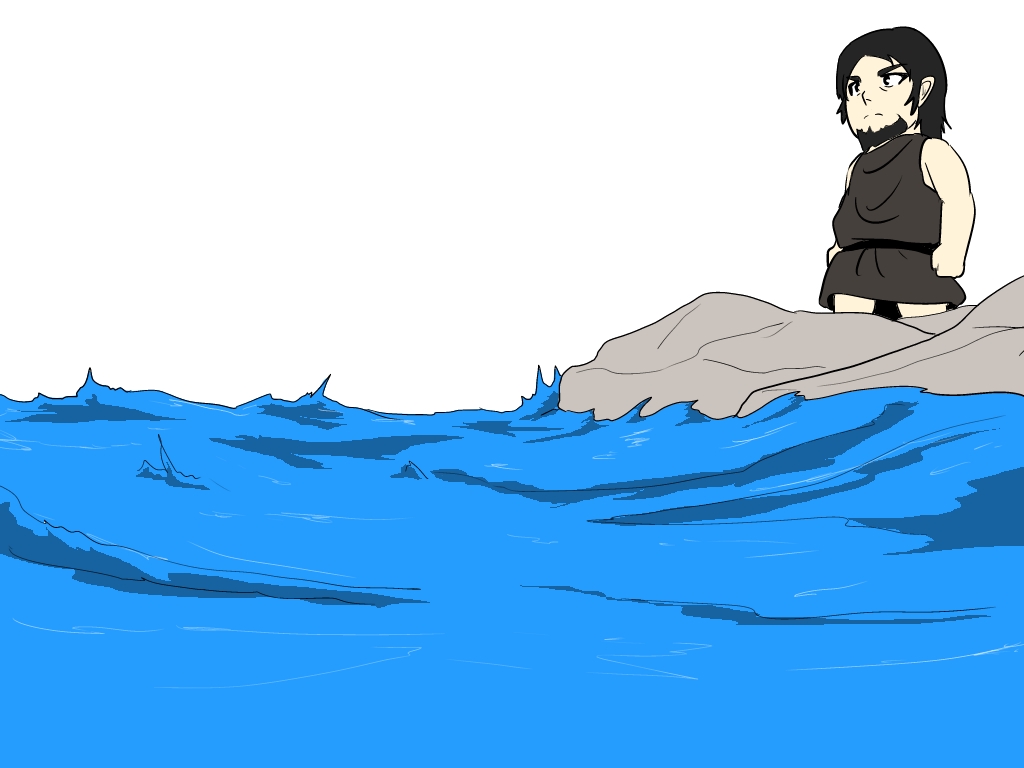 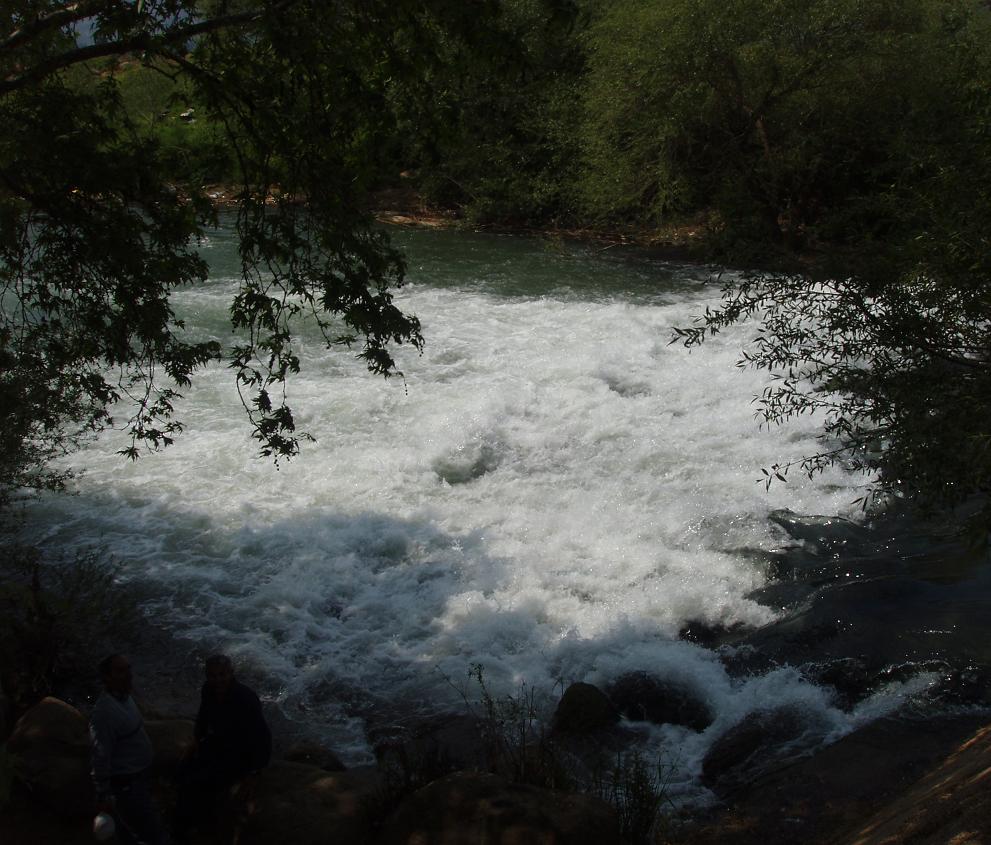 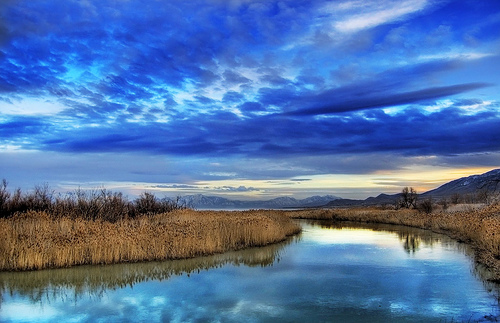 ヨルダンがわ
けいやくのはこ
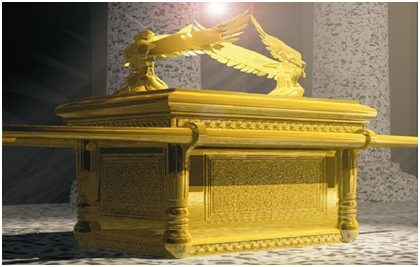 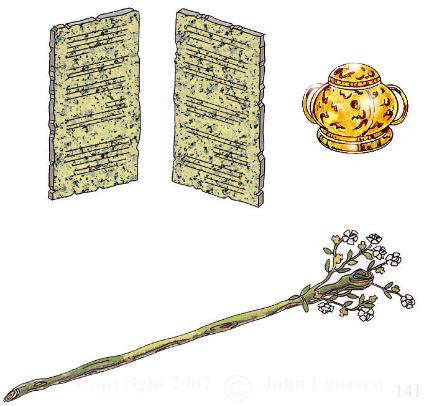 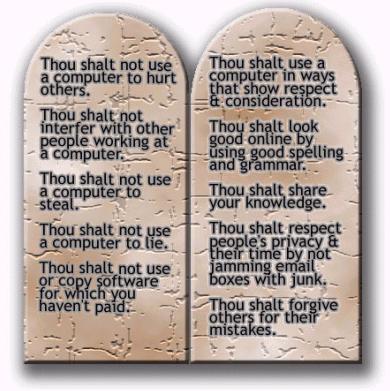 マナ
じゅっかい
アロンのつえ
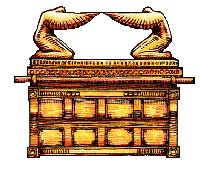 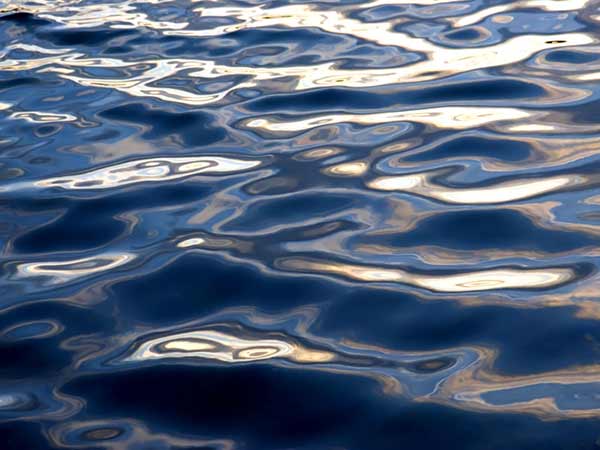 つよくあれ。
おおしくあれ。
おそれてはならない。
おののいてはならない。
あなたのかみ、しゅが、
あなたのいくところ
どこにでも、
あなたとともに
あるからである。
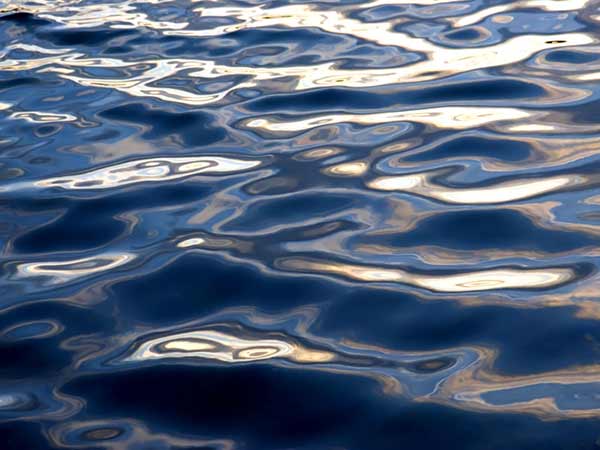 かみさまのことばを
しんじます！アーメン!
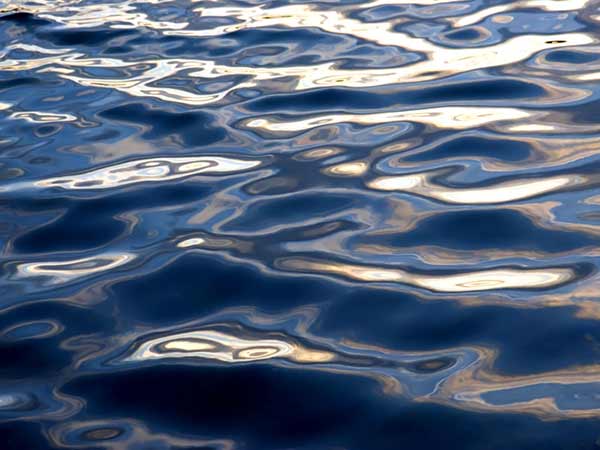 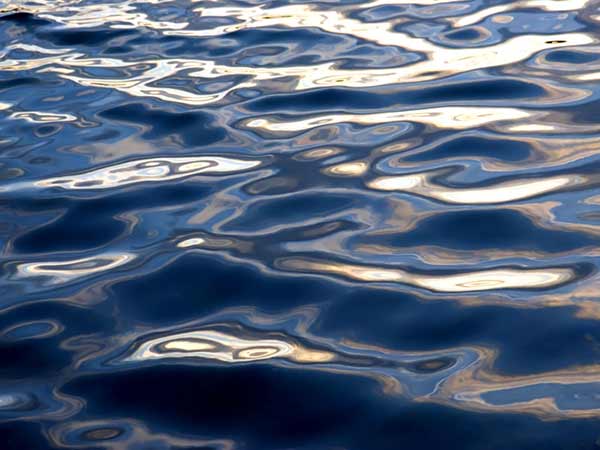 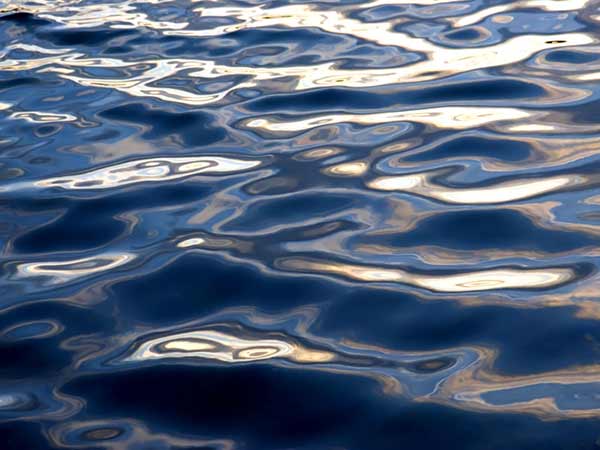 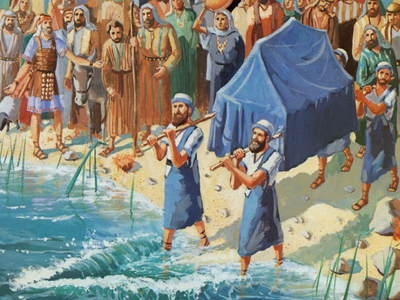 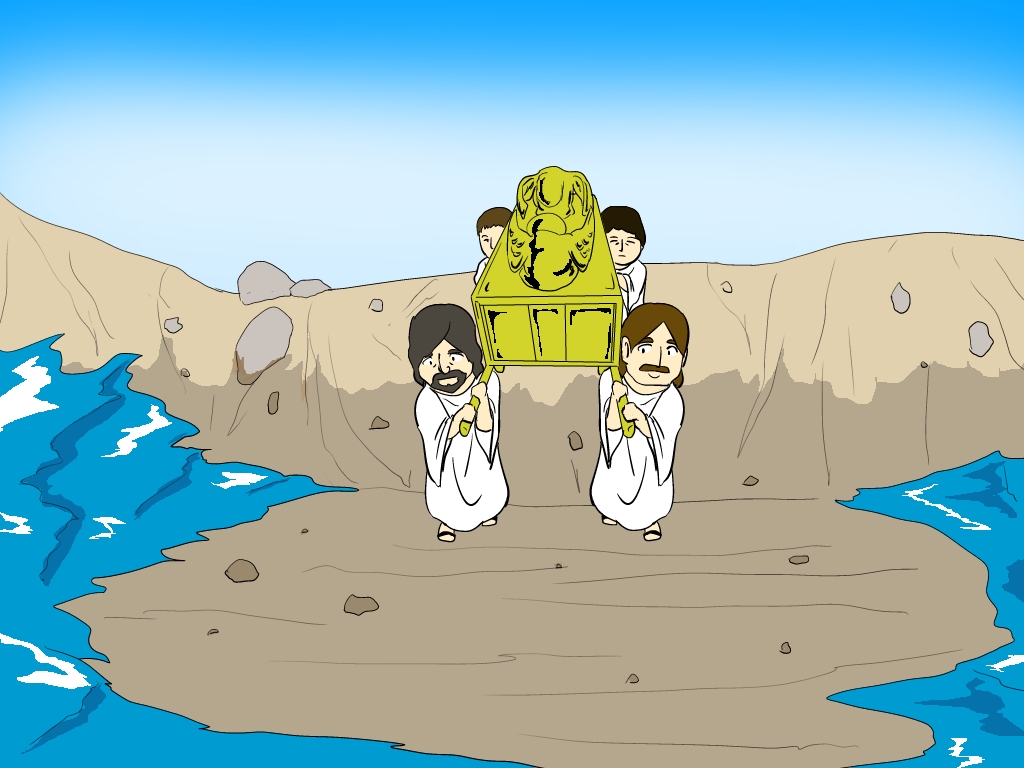 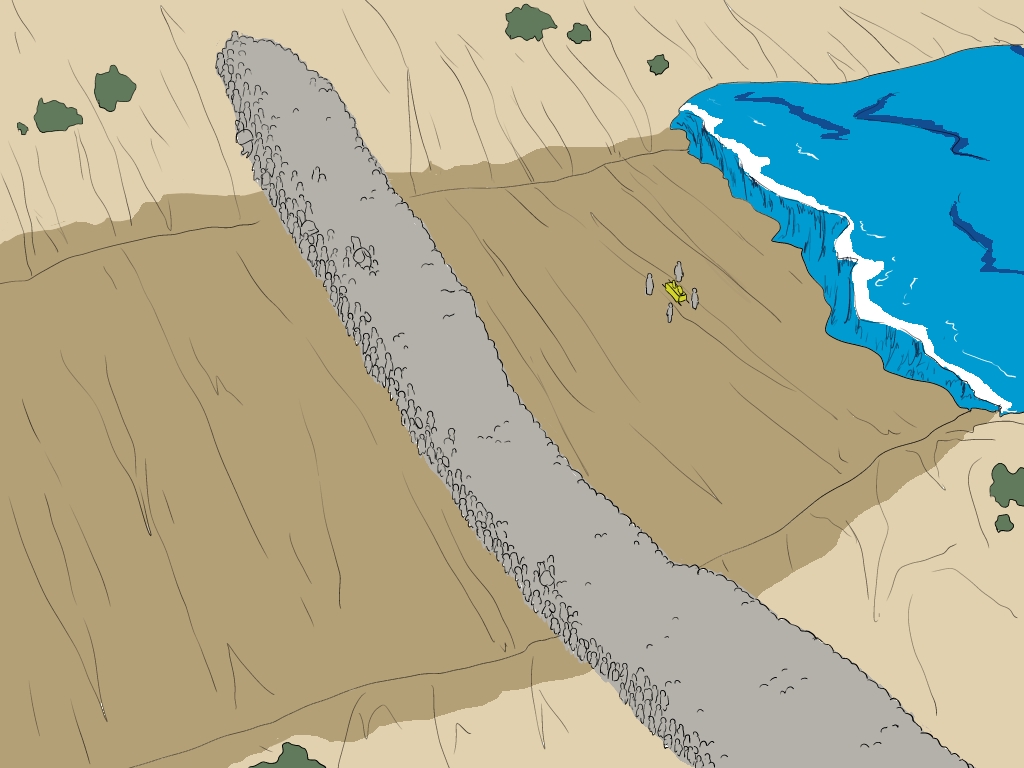 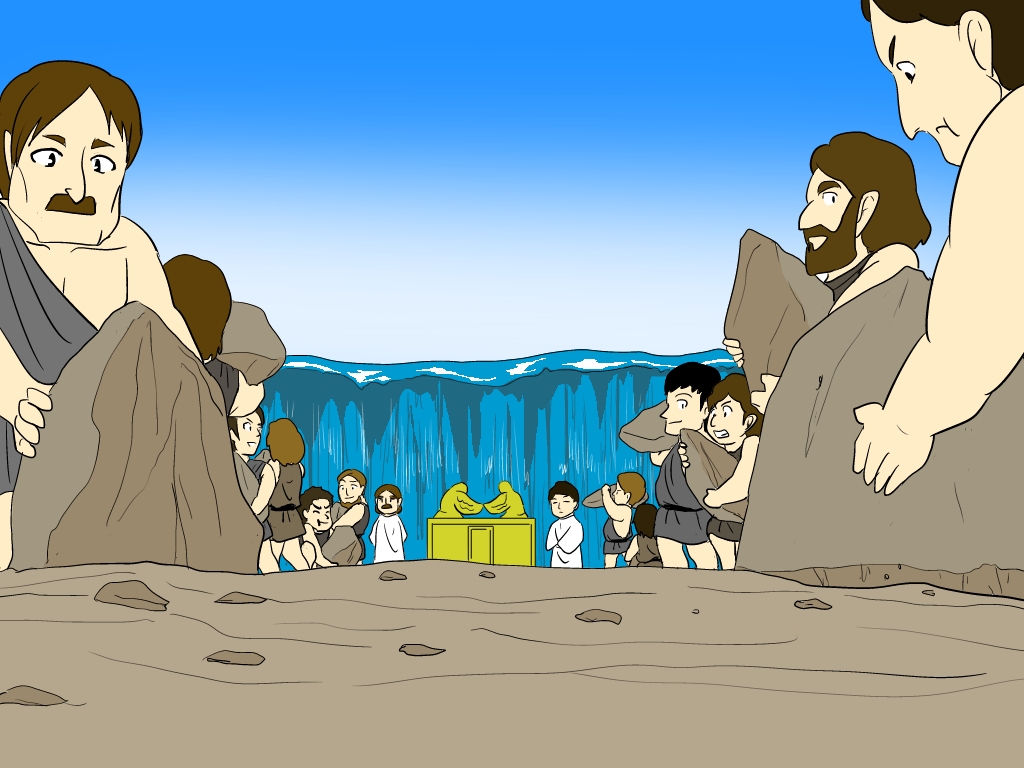 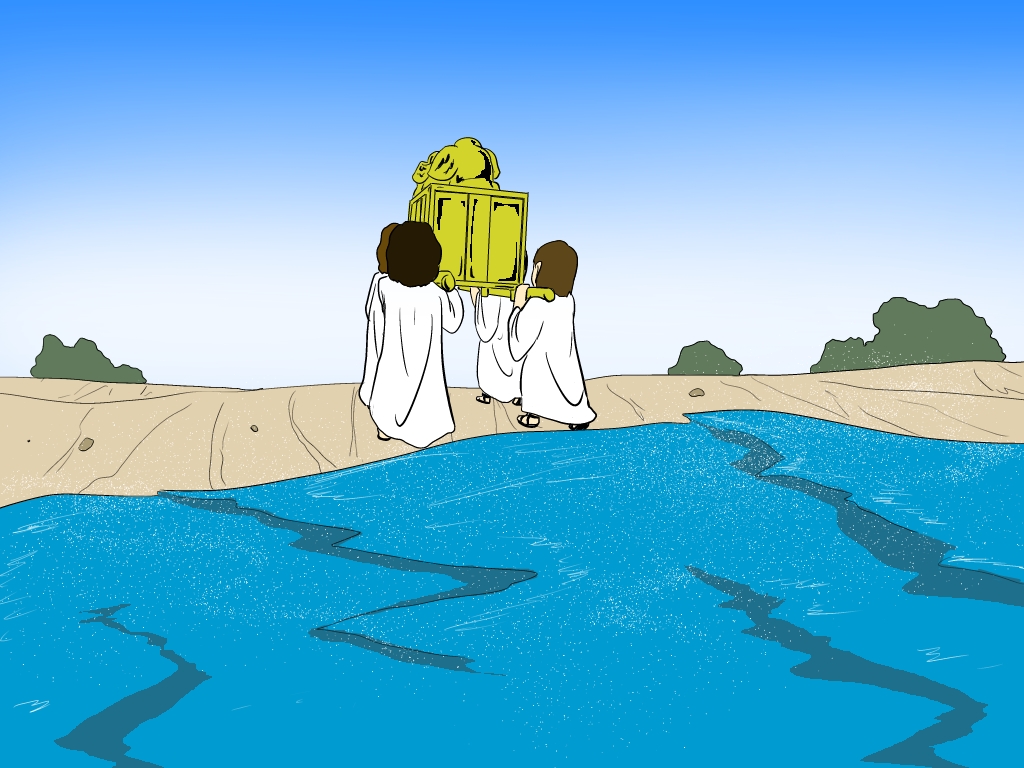 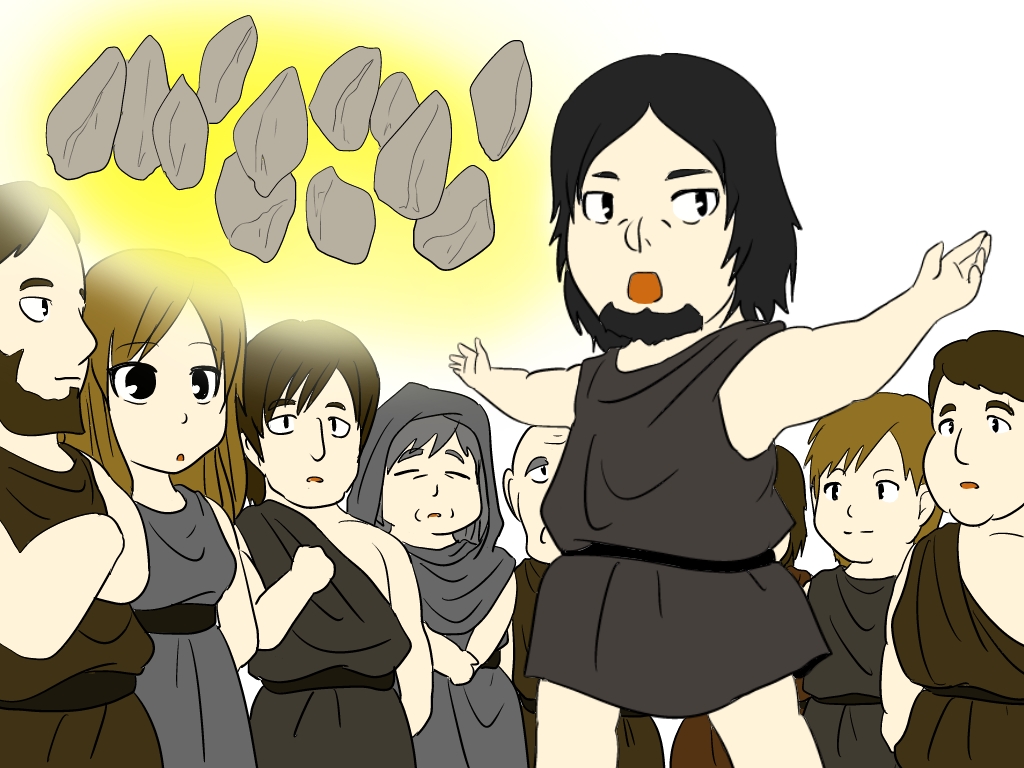 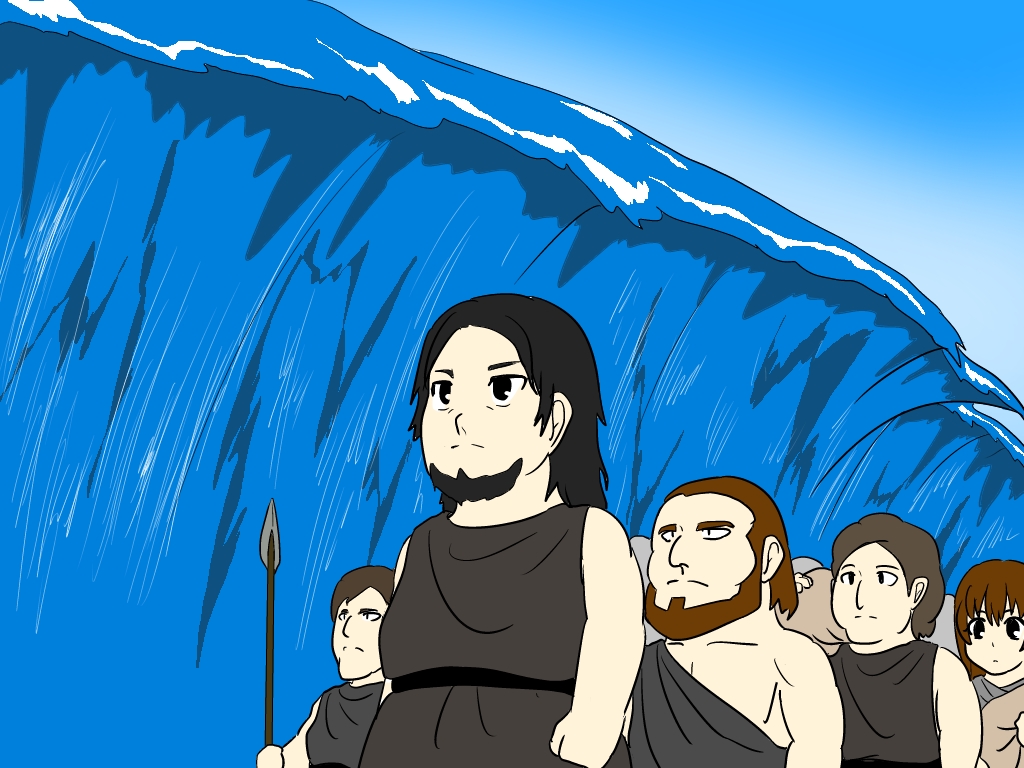 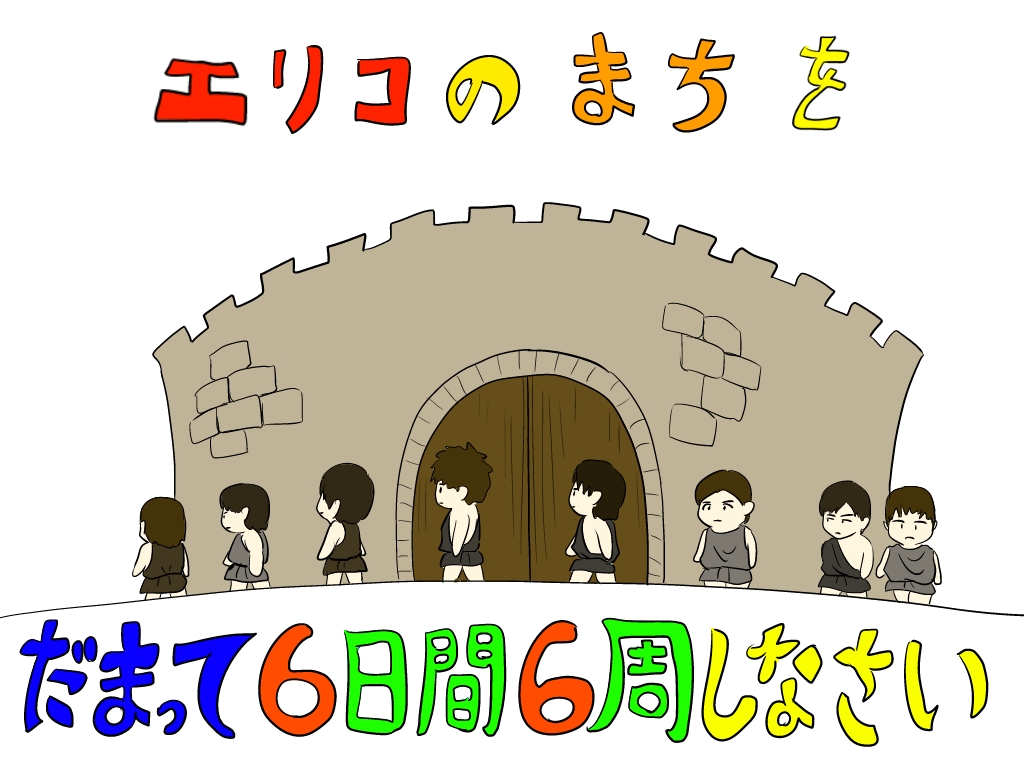 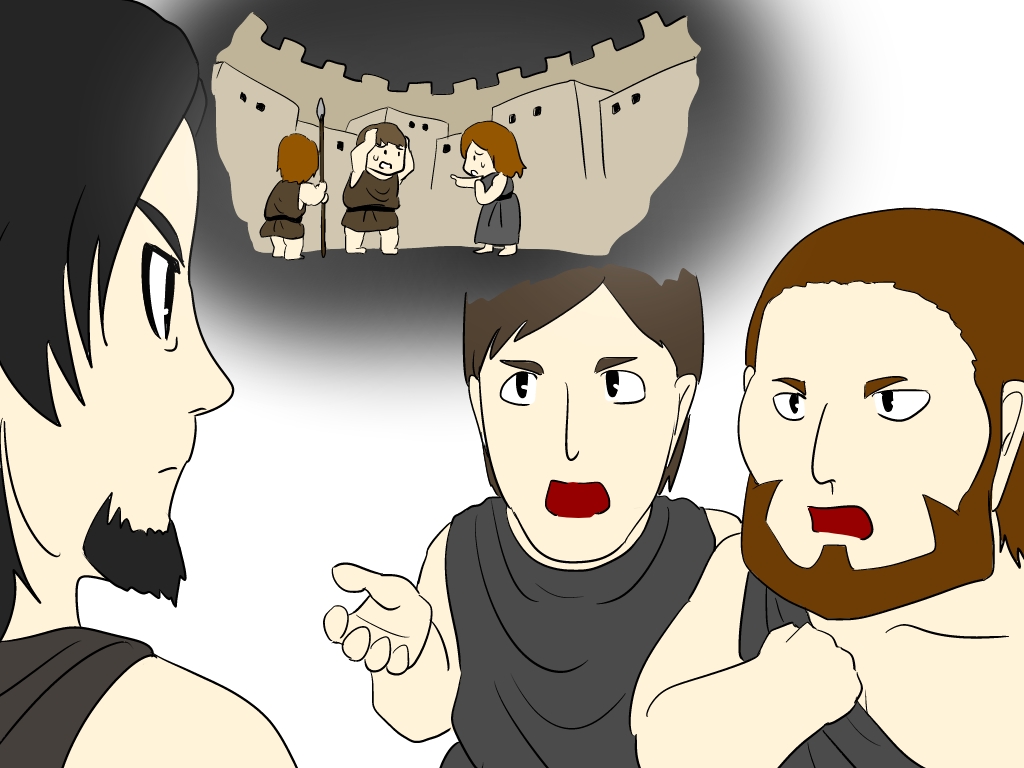 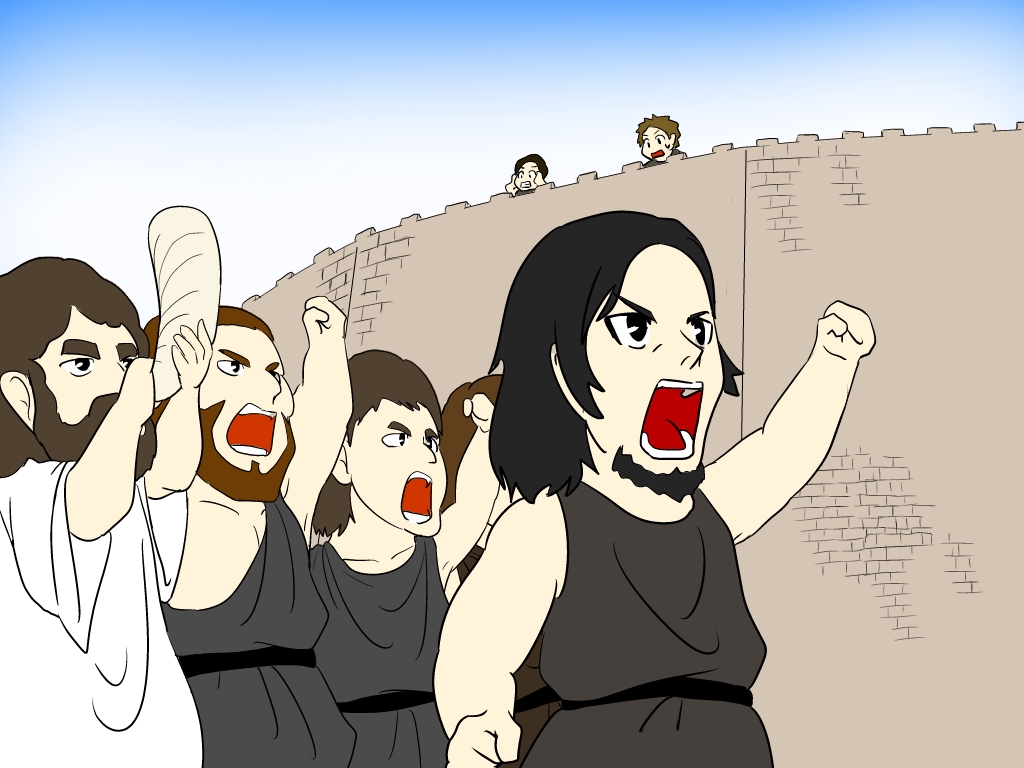 つづく